GMEC
SA2#154AH-e
Key Issue #4 Conclusion
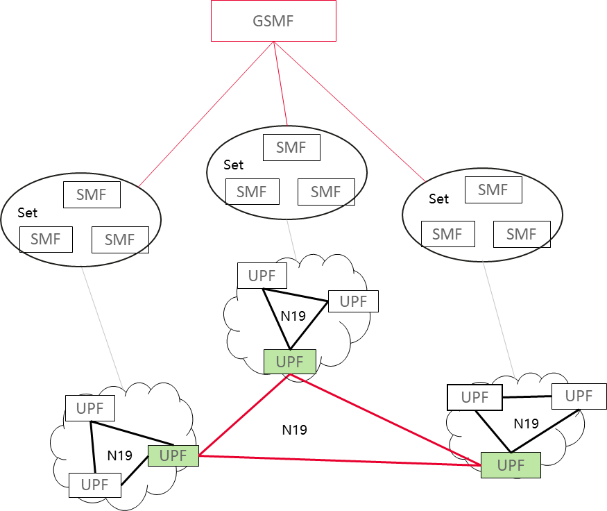 Border UPF?
Border UPF?
N19?
N16a extension
GSMF
Whether to support dynamic control of connectivity between any two UPFs served by different SMF Sets:
Option 1 support using only N16a enhancements ? 			See S2-2301268
YES:				NO:
Option 2: support using only new GSMF?                  			See S2-2301190
YES:				NO:
Option 3: support using either N16a enhancements or new GSMF?      	See S2-2301190
YES:				NO:
Option 4: Not pursued in this release				See S2-2301268
YES:				NO: